[Speaker Notes: Introduce what we’re going to tell them, generally about Choice Neighborhood Dayton at a high level, the challenges, the process, how the community has been involved and what we’ve derived from that participation as well as next steps.]
Choice Neighborhoods – What is it?
Federal program to improve neighborhoods with large scale public housing developments

Awarded June 2016
GDPM and City of Dayton applied for funds along with 64 applicants. 8 grants were awarded. The community received the largest amount awarded of $1.5 million.
Over 25 local partners provided cash/in-kind
CityWide hired as Planning Coordinator
Program began, October 2016
GDPM
Affordable Housing
GDPM owns 863 housing units in West Dayton
Of these, 41% are located in the Choice Neighborhood areas
GDPM has invested $7M in capital improvements to its inventory. 
Development
Strategic Demolition:  52 obsolete units in Hilltop Homes
Germantown Village: new construction, $1.45M capital investment

Special Initiatives
Family Self-Sufficiency Program
JOBS PLUS
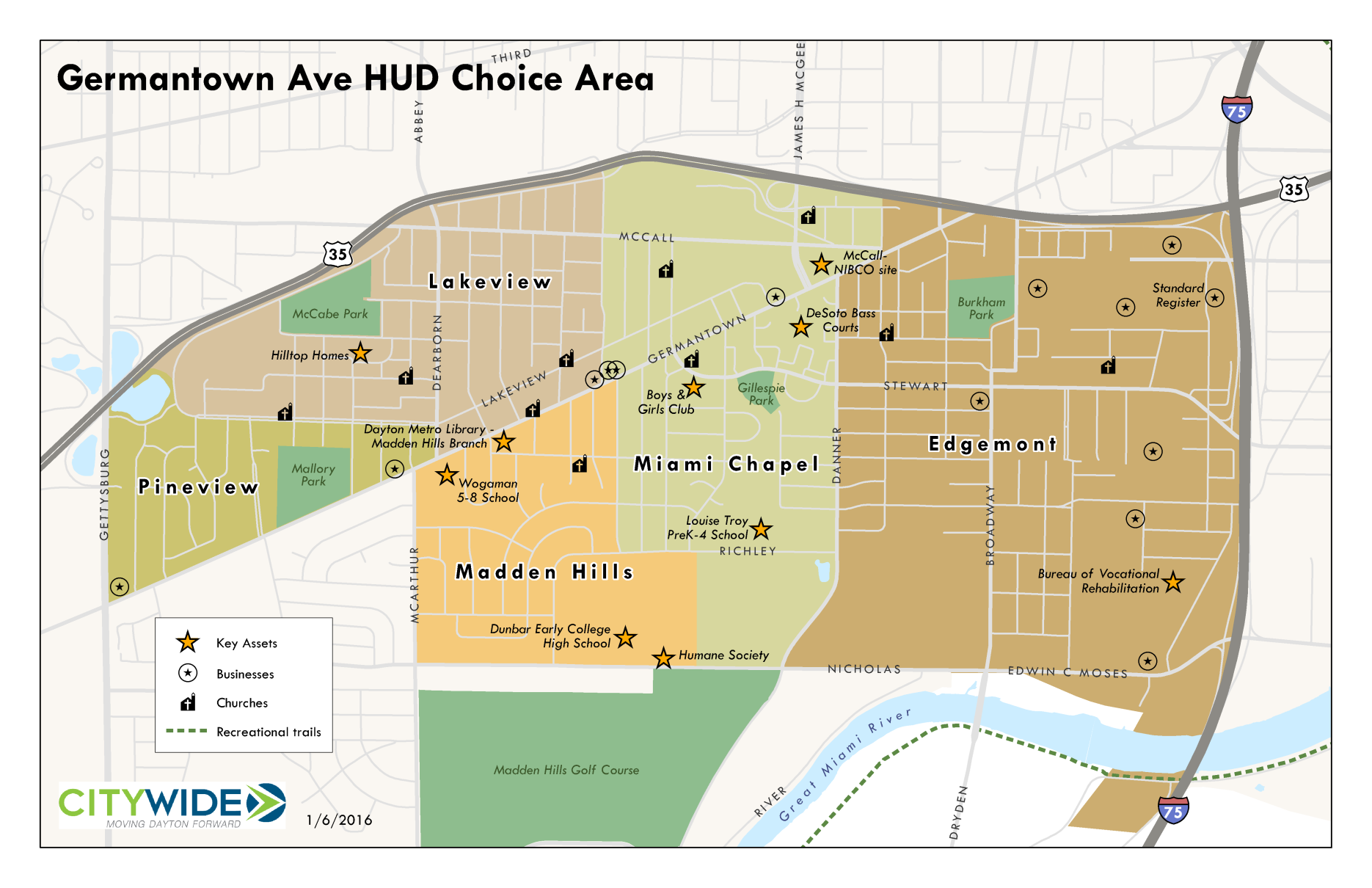 Map
Choice Neighborhoods Goal
Goal: with residents and community stakeholders, create a transformation plan that improves the lives of the people who live here.
Plan must have strategies to address: 
people – social services, schools, jobs, 
housing – high quality, affordable to a variety of incomes
neighborhood – physical environment, streets, amenities, condition of structures, transportation network.
Choice Neighborhood Profile
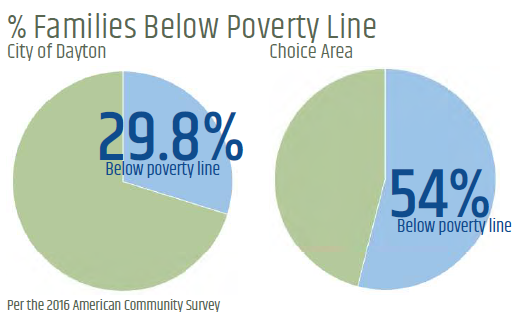 Dayton Population: 141,143
Choice Population: 6,240
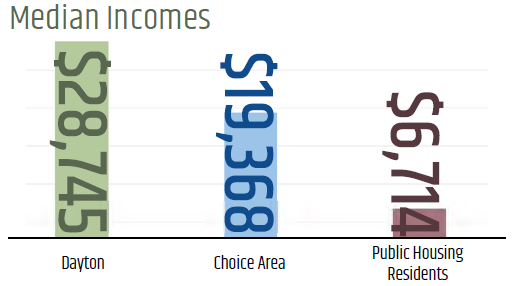 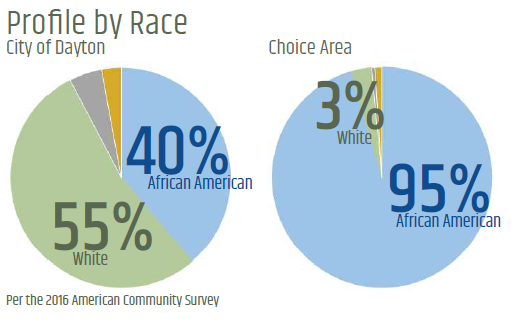 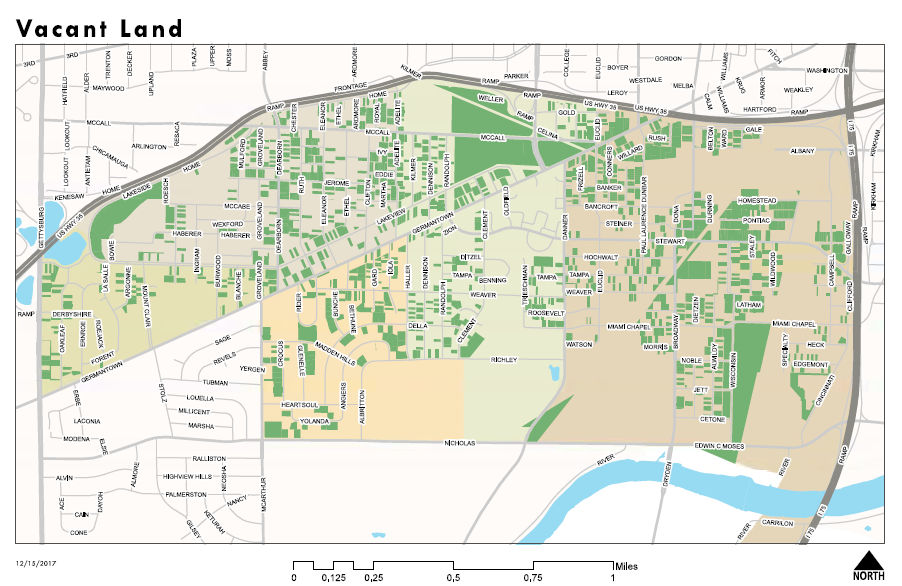 [Speaker Notes: This is vacant land
Not structures]
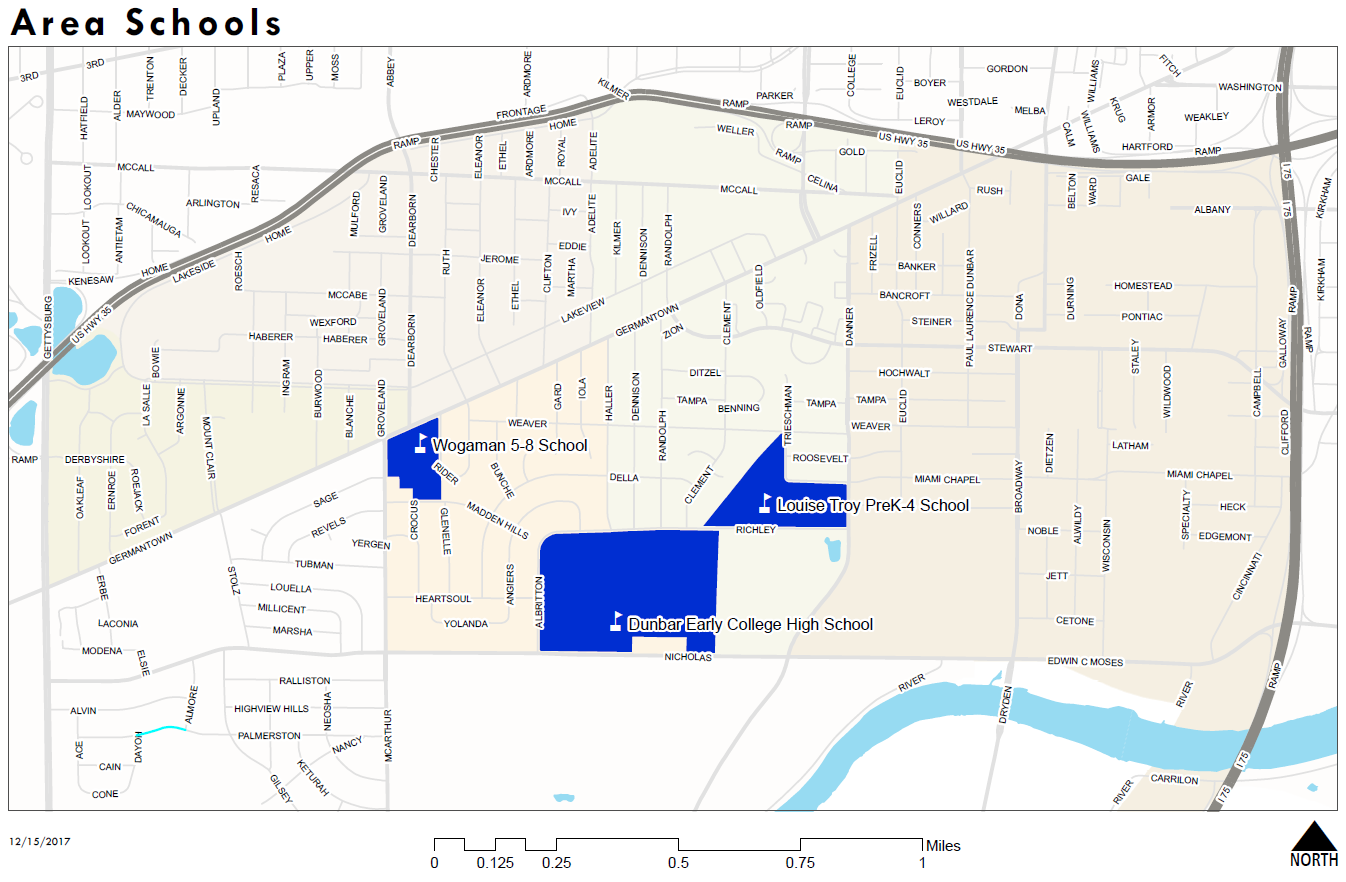 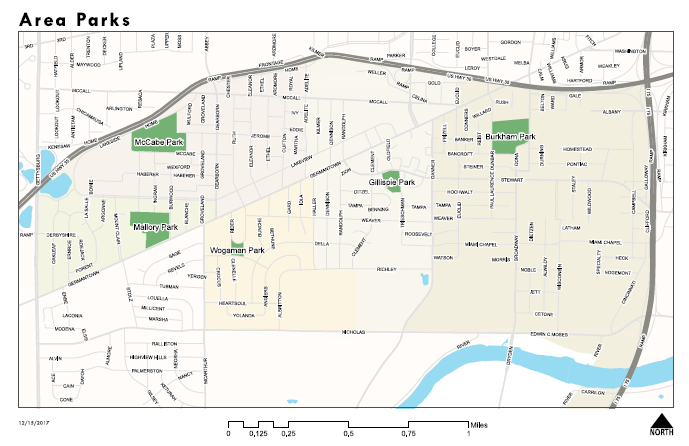 West Dayton Corridor Plan
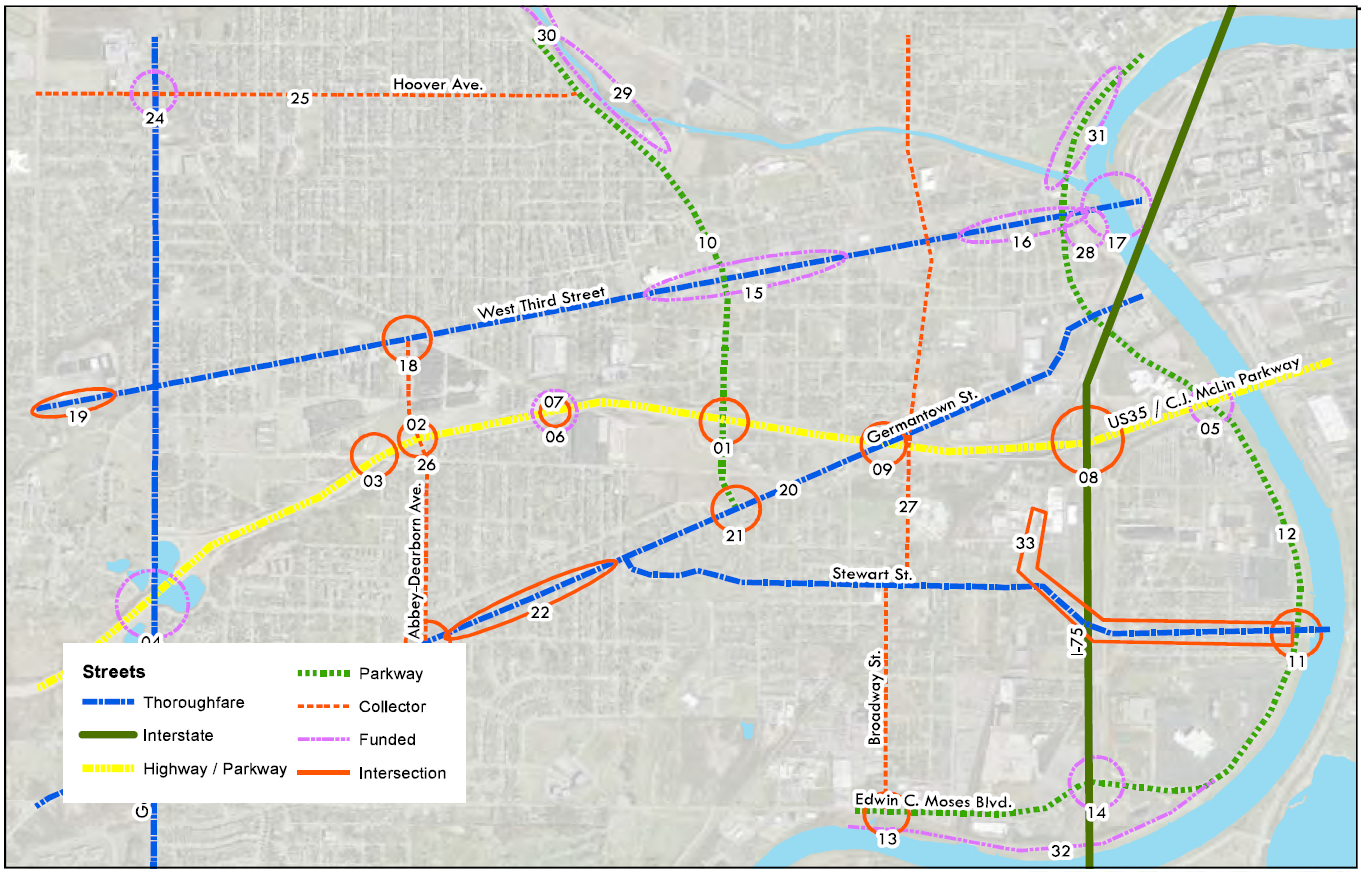 The Process
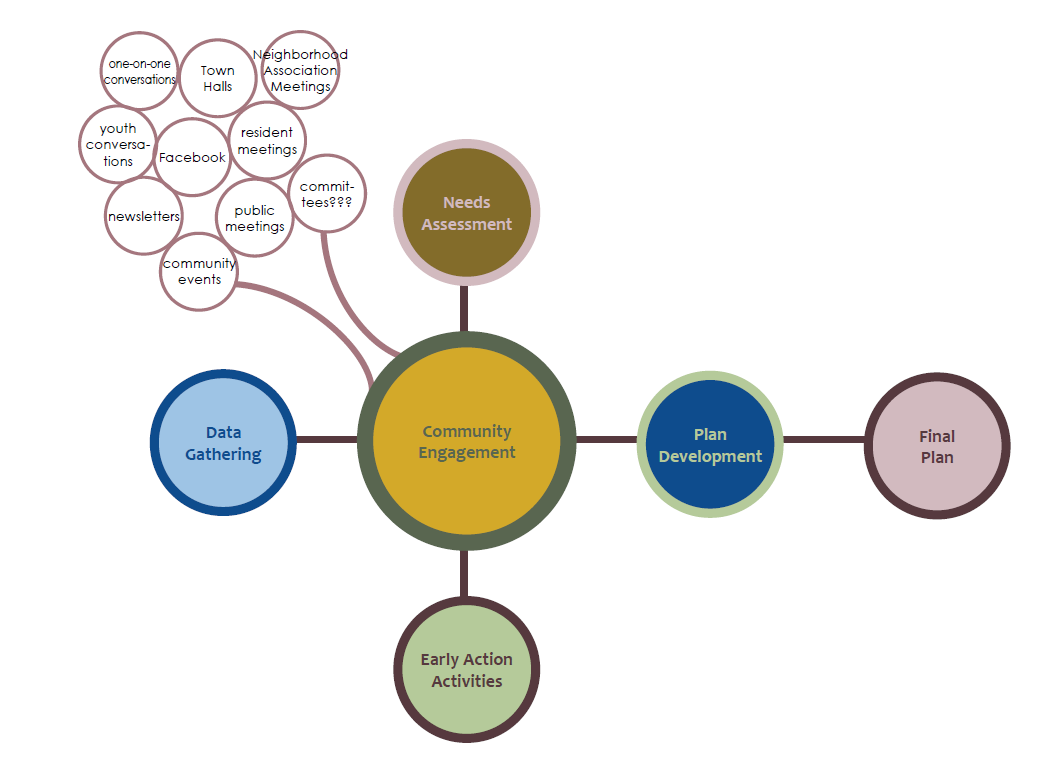 What are the needs?
Household Needs Assessment (Public Housing Residents)
Community Assessment (Broader Neighborhood):
78 participants
Most were retired or disabled participants
Top retail needs: grocery, restaurants, farmers market
Most felt safe, majority desire more visible police patrol (69%)
Only 21% indicated there were times when there was not enough food
55% interested in community garden
179 of 441 heads of households (40.6%) participated
Transportation is #1 barrier to work, also listed as top asset 
Top retail needs: grocery store, laundromat
Safety: Most concerned about safety and want stronger police presence 
65% said there were times when there was not enough food in the house
62% interested in on site community gardens
Of respondents with preschool children, all are using high quality preschools. However, of those in primary education most attend schools outside of neighborhood
[Speaker Notes: After a year on the ground what have we learned.? Suggestion: during remarks note that highlighted items were verified through recent community visioning activity.]
What Does the Data Say about Housing?
Housing Market Study
Key Findings Related to Demand
Market Rate (Family/Senior) 70-100 units
LIHTC (Family) 140-190 units (40-60% AMI)
LIHTC (Senior) 50-70 units (40-60% AMI)
Subsidized units (Family) 240-320 units (below 30% AMI)
Subsidized units (Senior) 180-260 units (below 30% AMI)
For Sale units, any 20-55  (80-120% AMI)




Desired Amenities for housing
Central Air
Dishwasher, microwave, stove, refrigerator
Ceiling fans 
Washers/dryers on site or in units;
Connectivity 
Walkable
Green space
Recreation
Retail options
Well lit
[Speaker Notes: Projections of what market can support by 2020
(from organizing work and surveys)

kp]
Community Engagement
Over 300 people engaged through community meetings and events
Resident Councils Formed: Hilltop Homes and Desoto Bass
Regular engagement with established neighborhood groups in Pineview and Madden Hills
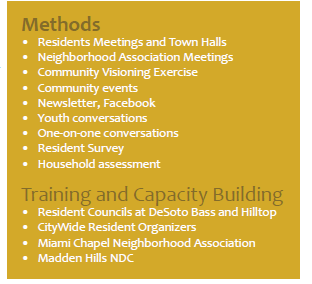 [Speaker Notes: Karen]
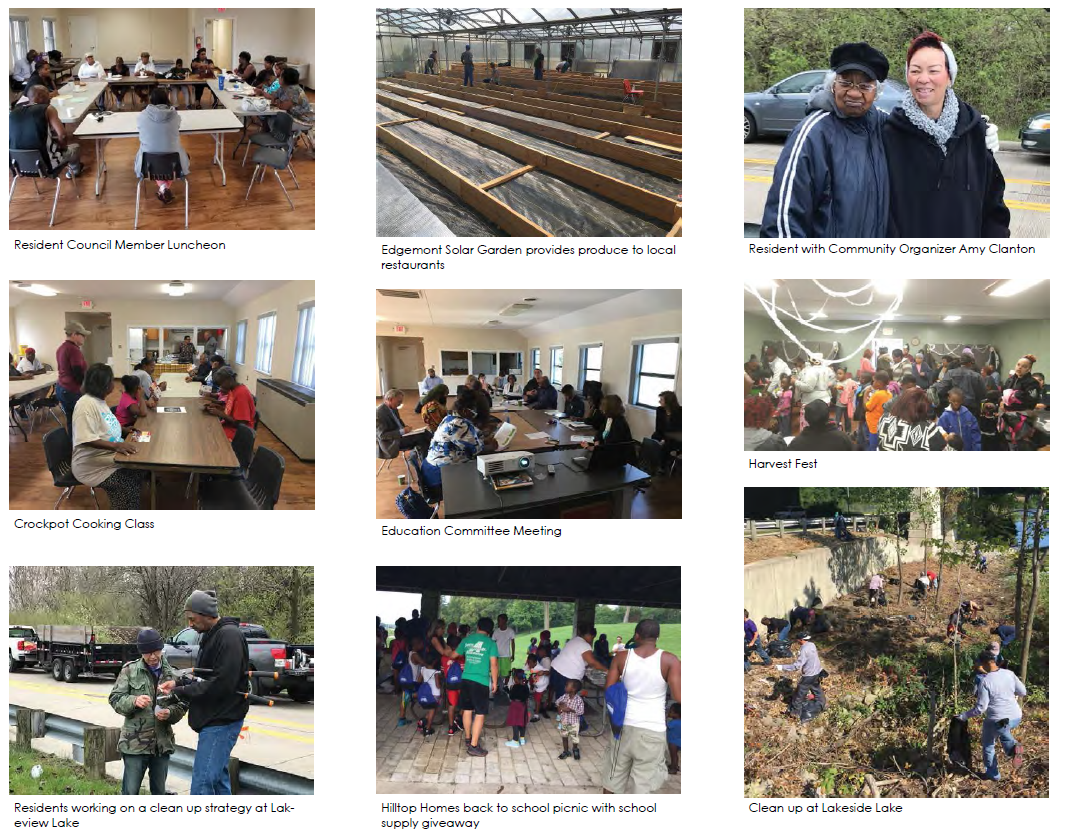 [Speaker Notes: Karen]
Early Action Activities
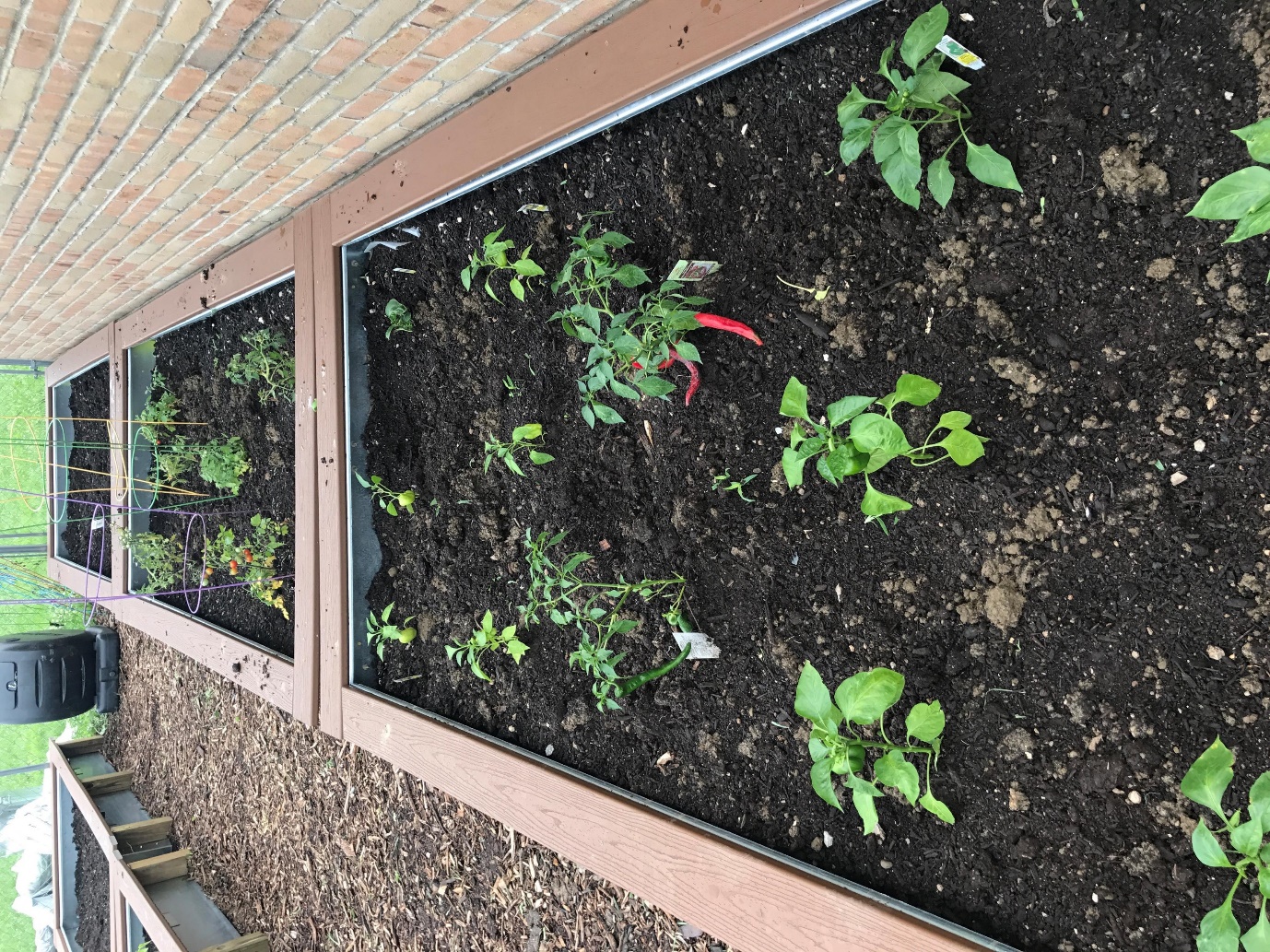 Community Gardens
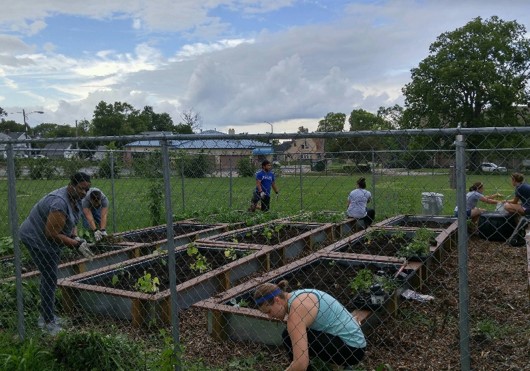 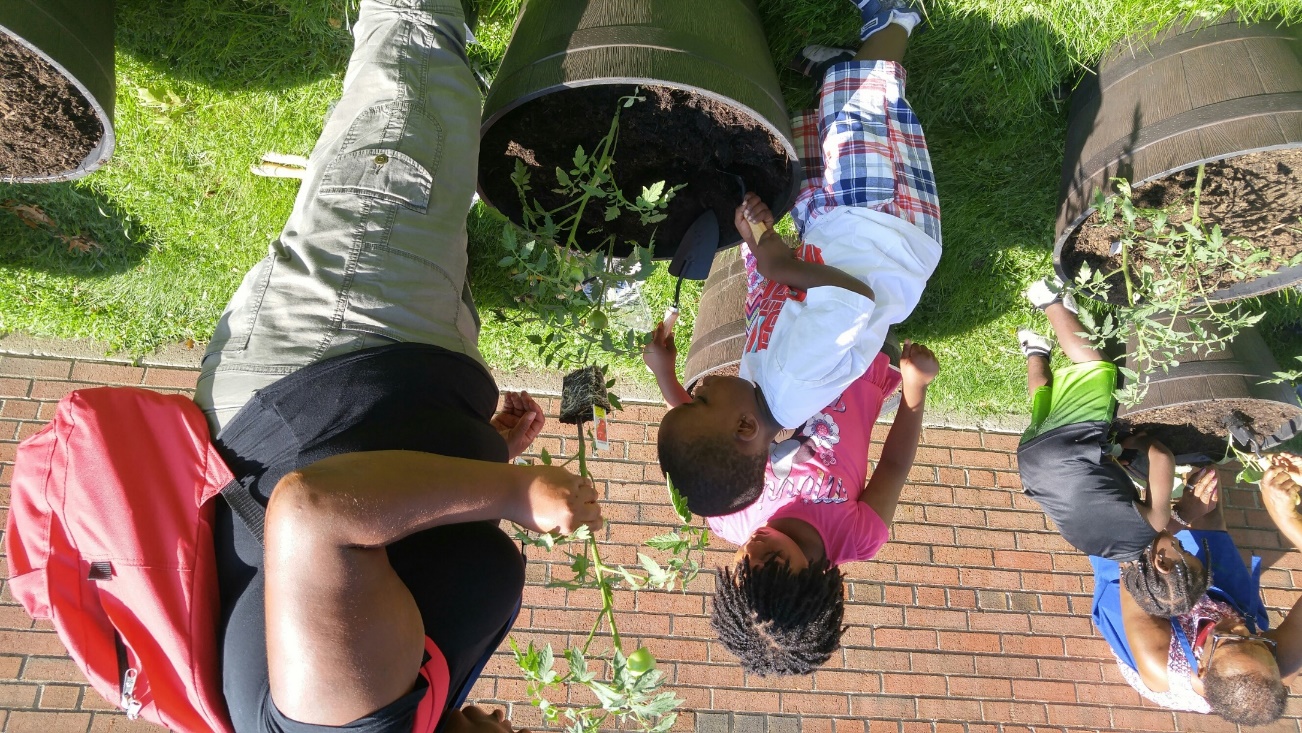 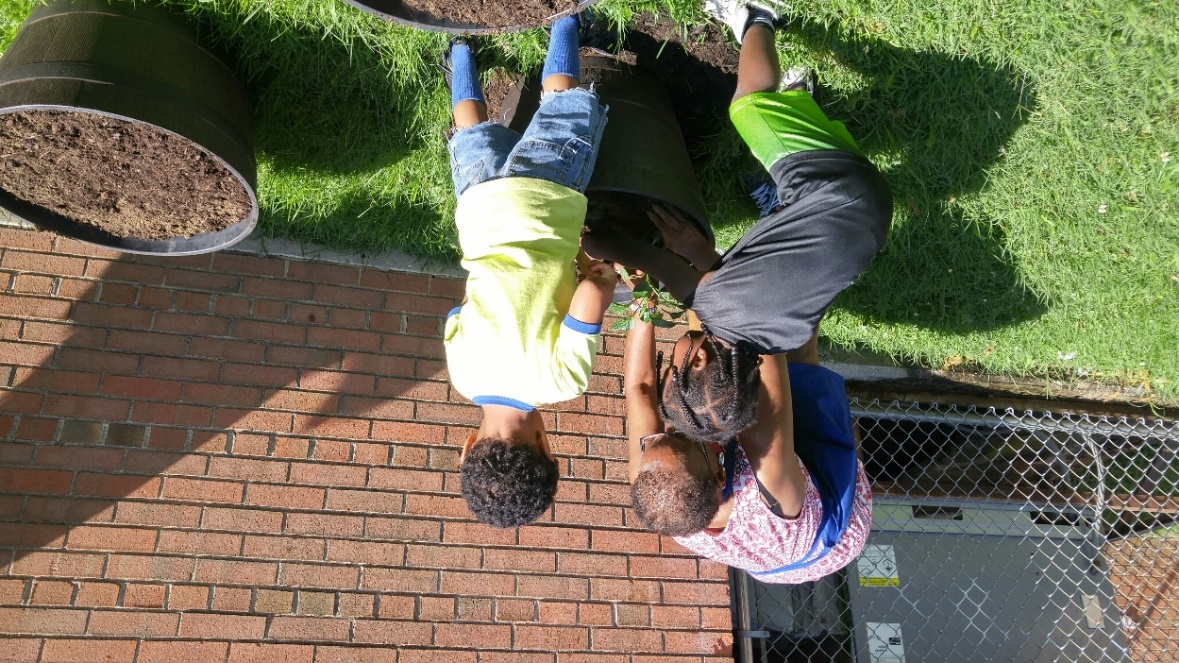 [Speaker Notes: DeSoto Bass Community Garden- with leverage funding from Citywide. The logo and name were created and voted on by residents 

kp]
Lakeside Restoration
Partners
CityWide
Pineview Neighborhood
GDPM
COD
State AFL-CIO
Union Sportsmen Alliance
Dayton VA
Garden Club of Dayton
UD River Stewards
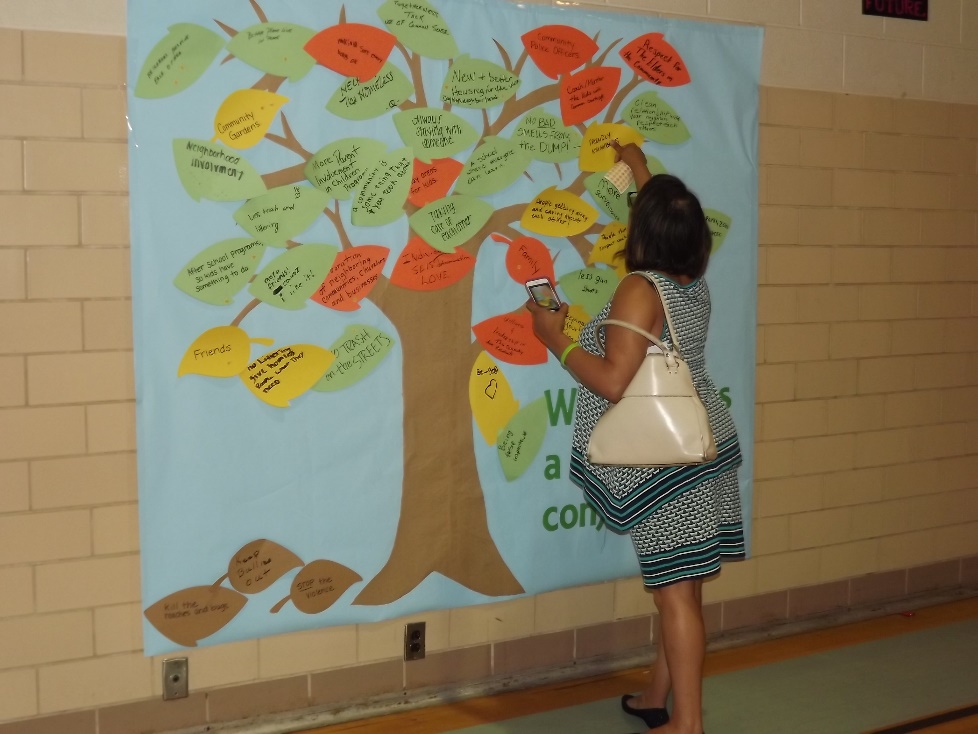 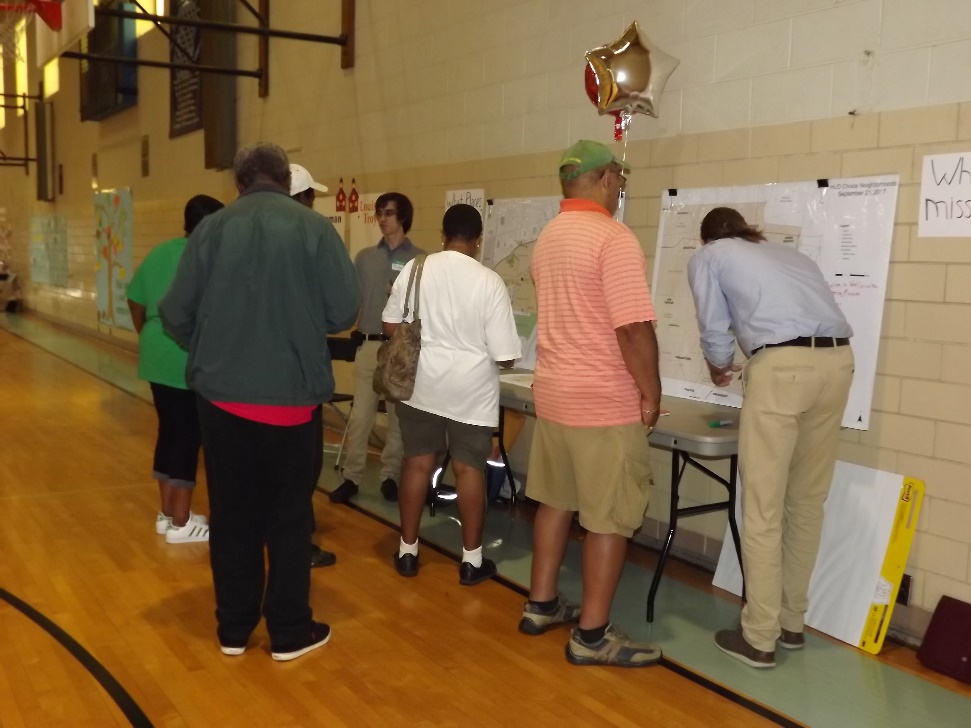 Community Visioning Party
September 2017: 
Visioning  / Consensus building
[Speaker Notes: Event was held on September 21 to share results of nine months of planning and organizing in a fun way with residents. Over 100 people attended. Goal: where is there consensus? What is most important.]
Community Housing Preferences
Family Housing Category
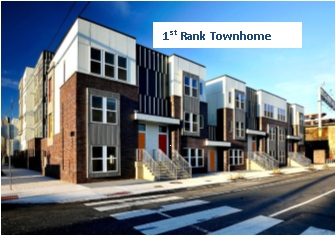 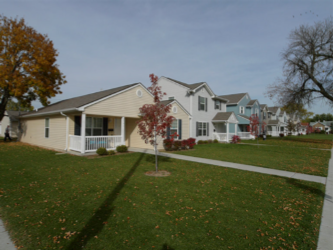 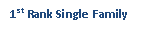 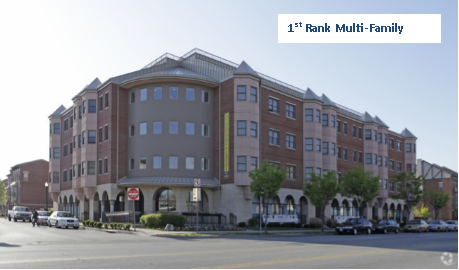 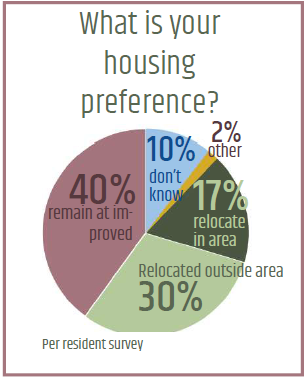 September 2017: 
Visioning  / Consensus building
[Speaker Notes: Suggestion: during remarks note that highlighted items were verified through recent community visioning activity.]
Community Housing Preferences
Senior Housing Category
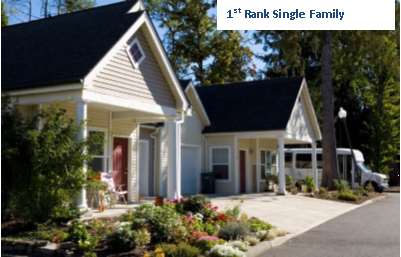 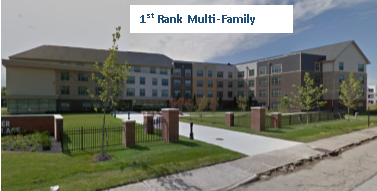 [Speaker Notes: Suggestion: during remarks note that highlighted items were verified through recent community visioning activity.]
Community Identity
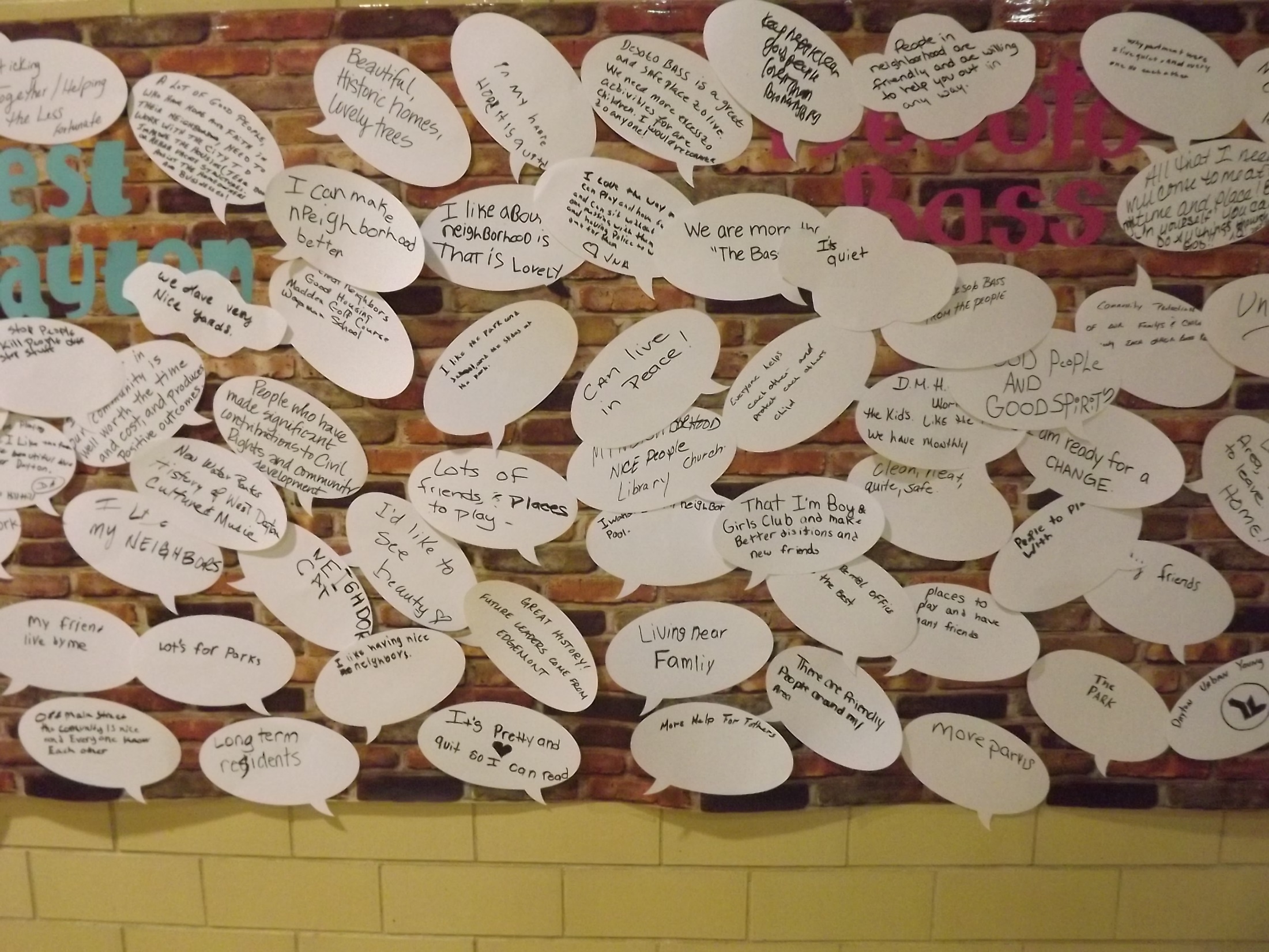 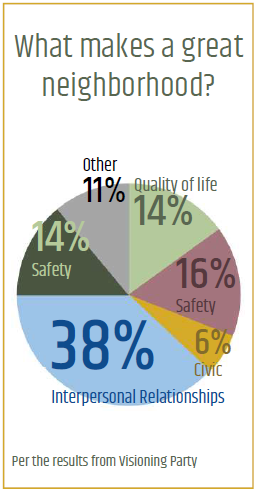 [Speaker Notes: Negative West Dayton perception needs to change
People don’t want to live on top of one another
People are proud to live here
People want better local retail/service options]
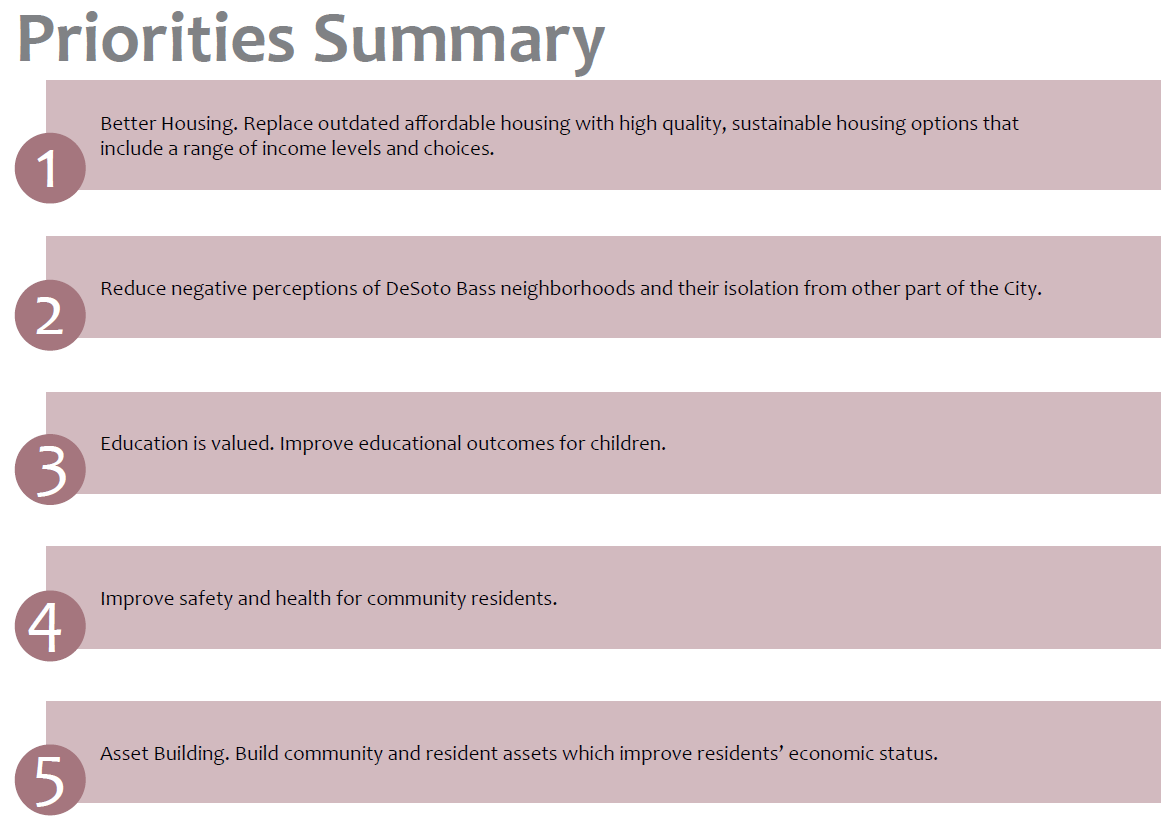 [Speaker Notes: Suggestion: during remarks note that highlighted items were verified through recent community visioning activity.]
WE’LL BE BACK TO SHARE MORE DETAIL IN THE COMING MONTHS
Due Date: June, 2018
Thank you
[Speaker Notes: Suggestion: during remarks note that highlighted items were verified through recent community visioning activity.]